Perkins Update Webinar
October 8, 2019
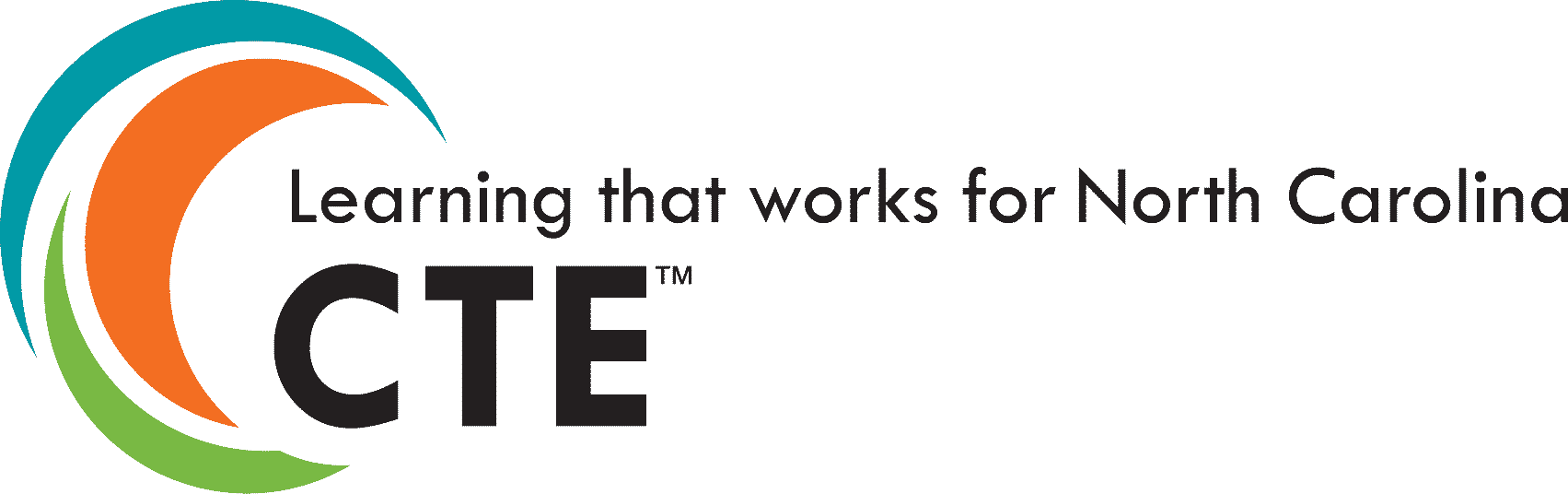 Purpose of Perkins
Develop more fully the academic knowledge and technical and employability skills of secondary education students and postsecondary education students who elect to enroll in CTE programs and programs of study
[Speaker Notes: Perkins V “Strengthening Career and Technical Education” is an enhancement of The Perkins IV act of 2006 
Stressing Academic, Technical, and Employability Skills 
Funding Secondary and Postsecondary CTE 
Focusing on  Students who elect to enroll in CTE Programs of Study]
Promising Practice Videos 2019
Caldwell Community College and Technical Institute
local manufacturer's need for welders and fabricators
upgraded welding lab with new equipment
added diploma and degree programs
new welding instructor
updated equipment means graduates are ready to work at local businesses.

https://www.ncperkins.org/video
[Speaker Notes: August 2019
Alamance CC

Sept 2019
Blue Ridge CC
Brunswick CC

Oct 2019
Caldwell CC & TI
Carteret CC

November 2019
AB-Tech CC
Coastal CC

February 2020
Craven CC
Fayetteville Tech CC

March 2020
Gaston CC
Halifax CC

April 2020
Haywood CC
Isothermal CC

May 2020
James Sprunt CC
Johnston CC

June 2020
Lenoir CC
Nash CC

2020
Pitt CC
Rowan-Cabarrus CC

Southwestern CC
Stanly CC
Surry CC
Wilkes CC
Wilson CC]
College Reports  on Comprehensive Needs Assessment
Reports from Colleges 
Brief - Local Needs Assessment in 6 slides 
Your comprehensive handout for conducting the CLNA   
1. Conducting the needs assessment; 
2. Summarizing your work;  
3. Applying for funding in 2020-21 program year;
4. Supported by the  local plan and budget.
Perkins V:  Secondary-Postsecondary Partnership
Prepare students for work through education and training
Middle School
High School
Postsecondary
Grades 5,6,7,8
Grades 9,10,11,12
Grades 13,14 & Beyond
Begin 
Concentration
Postsecondary Concentrator 
Hone Skills - Credentials
Informed
Perkins Funding for 2020-21 The Process - Abbreviated
Winter of 2020
Fall of 2020-21
Fall of 2019
Conduct Local Needs Assessment
Develop a Plan/ Complete the Application
Use Perkins Funds to Enhance CTE Programs
With your stakeholders
Preparing students for jobs that are in demand or pay high wages with skills they have developed through the education system and in collaboration with all workforce partners and their resources.
[Speaker Notes: Here is a time line and projected plan under Perkins V for 2020-21. 

We are starting early as we need to include many folks in enhancing our programs, Informing them what we do, gaining their support to assist us, and making modifications to our curriculum as needed to better prepare our students with postsecondary credentials and employed in jobs earning a sustainable wage.

Determine the need, Develop a plan, Use Perkins funds to enhance our CTE programs.]
Summary of the Comprehensive Local Needs Assessment - parts A & B
Evaluation of the Performance of Students Served
Size, Scope, Quality
Aligned to 
State, Region, Local
Need
Check
Engage
Review
On-Line Data by Program of Study 
Technical Skill Attainment 
Earning Certificate, Diploma, Degree 
Retention
Employment 

What are other data sources available at the college level?
Programs in Curriculum Library    
Programs of Study 

Does college teach enough classes?
Are college's 9-14 programs adequately aligned?
Are students learning?
Documents to Consider 
Learning Outcomes Curriculum Standards Catalogue  
Learning outcomes from faculty syllabus 

Do college's programs of study meet local labor market needs?
Summary of the Comprehensive Local Needs Assessment - parts C, D, & E
Programs of Study
(Program Title)
Professional Development
Special Populations
Check
Engage
Review
Documents to Consider 
College Application CFNC

How do we identify Special Population students ?
How to we assist those interested in enrolling? 
How do we support those enrolled in CTE?
Secondary - Postsecondary 
Career and College Promise 
 Articulation Agreement 
College Stand Along POS 
Progressive Skill Gain for Labor Market
Employment 

What are other data sources available at the college level?
Local College Professional Development Plan 
How do we incorporate the College Professional Development Plan into Perkins CLNA? 
Understand Professional Development Definition
Student Performance
Perkins Data Portal
How are our students progressing in CTE Programs of Study (Program Title)
Technical attainment 
Completion 
Retention 
Serving non-traditional special populations
Institutional Effectiveness: College Program Evaluation
How does that report inform us on student performance? 
Share findings by:  Age, Gender, Ethnicity, and Special Populations
Size, Scope, Quality
Perkins Program of Study (Program Title)
Are there a sufficient number of programs of study (POS) and sufficient number of courses in each POS?
Is college meeting employer and student needs for programs and courses?
Does the quality of instruction lead students to earning credentials for jobs with sustainable wages? 
Institutional Effectiveness: College Program Evaluation
How does that report inform us on Program Size, Scope, and Quality? 
Share findings by Program of Study (Program Title)
Aligned to State, Regional, and Local Labor Market Needs
College Program Advisory Committees
How is this program area meeting labor market needs?
Faculty reporting on programs of study and course learning objectives.
Industry feedback on college programs of study and graduates working in their companies.
Industry sharing current and future education and skills needs.
How do we enhance programs and learning outcomes to meet the needs of  industry?
What equipment do we need to better prepare students for industry?
What additional skills do our faculty need to enhance programs of study? 
Institutional Effectiveness: College Program Evaluation
How does that report inform us on Program of Study alignment with industry needs? 
Share findings by:  Program areas and/or programs of study
GAPS
GAPS
Programs of Study (Program Title)
Design of Postsecondary Program Area
How do we serve postsecondary students?
High school students taking college classes?
High school graduates enrolling in CTE first time? 
College graduates enrolling in technical programs of study? 
Dislocated workers gaining skills through postsecondary CTE? 
Certificate, Diplomas, Degrees, and other workforce credentials?
Student Technical Skill Attainment, Job Placement with earned Credentials
Institutional Effectiveness: College Program Evaluation 
How does this report inform on student enrollment and placement? 
Findings:  Programs of study - entry, technical attainment, and placement
Special Populations
Identification and Support
Nine Perkins identified special populations who elect to enroll in CTE
1. Students preparing for non-traditional careers,   2. Individuals with disabilities, 3. Homeless,   4. Children of  active-duty military parents,   5. Economically disadvantaged,   6. English learners,  7. Single parents,   8. Out-of-work individuals,   9. Children in foster care
How do we identify Special Populations, or what is our plan to identify these students?
In planning, how did we reach out to support agencies serving these students?
How will we network with the support agencies for services for students enrolled in CTE Programs of Study? 
Share findings by:  Nine Perkins identified special populations
Recruitment, Retention, and Development of Faculty
College Professional Development Plan 
How are faculty, teaching in identified programs of study (program titles), supported?
By improving instruction through use of new technology
By enhancing teaching: HS students enrolled in identified CCP - CTE courses; college graduates, older workers and dislocated workers
By improving course design and learning new teaching strategies to improve student-learning outcomes
Institutional Effectiveness: College Program Evaluation
Report on strategies for faculty skill development, recruitment, and  retention 
Identify areas of improvement in identified CTE Programs of Study.
Promising Practice Videos 2019
Carteret Community College
new certificate, diploma, and AAS in welding
CCP welding pathway
Duke Energy and Perkins funds
13 welding booths
Vertex mobile welding simulator
ShopBot 5-axis CNC router
Lincoln and Miller multi-purpose welders

https://www.ncperkins.org/video
[Speaker Notes: August 2019
Alamance CC

Sept 2019
Blue Ridge CC
Brunswick CC

Oct 2019
Caldwell CC & TI
Carteret CC

November 2019
AB-Tech CC
Coastal CC

February 2020
Craven CC
Fayetteville Tech CC

March 2020
Gaston CC
Halifax CC

April 2020
Haywood CC
Isothermal CC

May 2020
James Sprunt CC
Johnston CC

June 2020
Lenoir CC
Nash CC

2020
Pitt CC
Rowan-Cabarrus CC

Southwestern CC
Stanly CC
Surry CC
Wilkes CC
Wilson CC]
CTE Training
Training online -  www.perkins.org
Perkins Update Webinars - Second Tuesday 
Career Pathways Webinars - Third Thursday (October 17)
At your College by request
https://www.ncperkins.org/presentations/
Perkins Updates
2nd Tuesday of the month
9 am
Via GoToWebinar
Find the registration links at NCperkins.org/presentations

Next Update:  Tuesday, November 12, 2019 
No Update in December or January
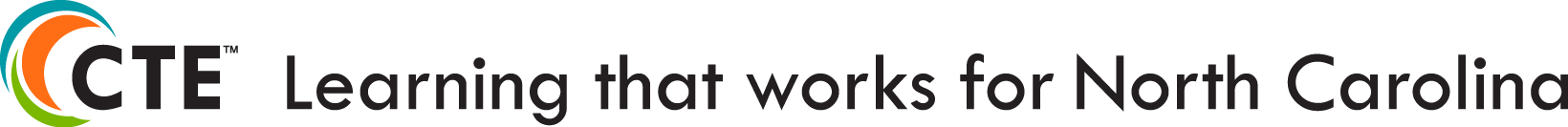 [Speaker Notes: Register now and let the system remind you.]
Perkins Updatessecond Tuesday at 9am
Oct 8, 2019
Nov 1, 2019
Feb 11, 2020
Mar 10, 2020
Apr 14, 2020
May 12, 2020
Jun 9, 2020

https://www.ncperkins.org/presentations
Perkins/CTE State Staff
Dr. Bob Witchger	Director, Career & Technical Education	WitchgerB@nccommunitycolleges.edu	919-807-7126
Dr. Tony R. Reggi	Coordinator, Career & Technical Education	ReggiA@nccommunitycolleges.edu	919-807-7131
Patti Coultas	Coordinator, Career & Technical Education	CoultasP@nccommunitycolleges.edu	919-807-7130
Chris Droessler	Coordinator, Career & Technical Education	DroesslerC@nccommunitycolleges.edu	919-807-7068
Darice McDougald	CTE Administrative Assistant	McDougaldD@nccommunitycolleges.edu	919-807-7219
[Speaker Notes: http://www.ncperkins.org/course/view.php?id=6]